Lab 5NPN Transistor Switch
By: Dakota Johnson
 Lab Partner: Josiah Abel
Instructor: Andy Bell
Bench Number: 6
Class: EECT 121-50C
Date: 12/15/2015
Objectives:
To turn on an LED with an NPN transistor.
Equipment and Parts:
GW Instek LCR meter model#: LCR-819 SN#: E120998
DC Power Supply Model# HY1802D
Digital Multi Meter Brand: GwInstek Model #: GDM-8245 SN: CL860332
LM317  Voltage Regulator
74LS04 Hex Inverter
2N2222 NPN Transistor
LED
220Ω Resistor
6.8KΩ Resistor
270Ω Resistor
10kΩ potentiometer
Data/Lab Results/Simulations/Schematics:
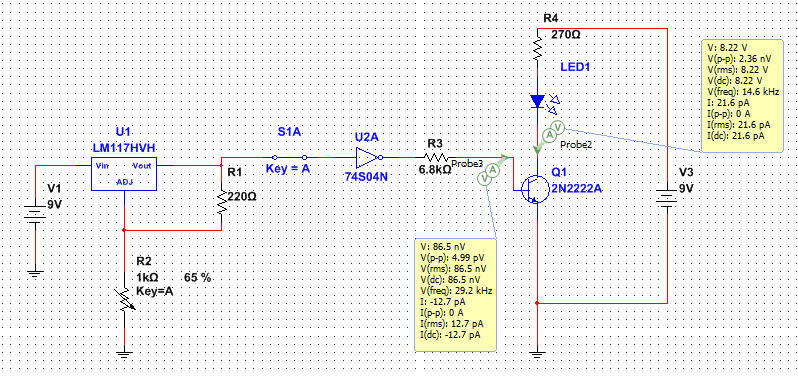 Multisim Schematics of the circuit.
Simulation of the circuit with the LED on.
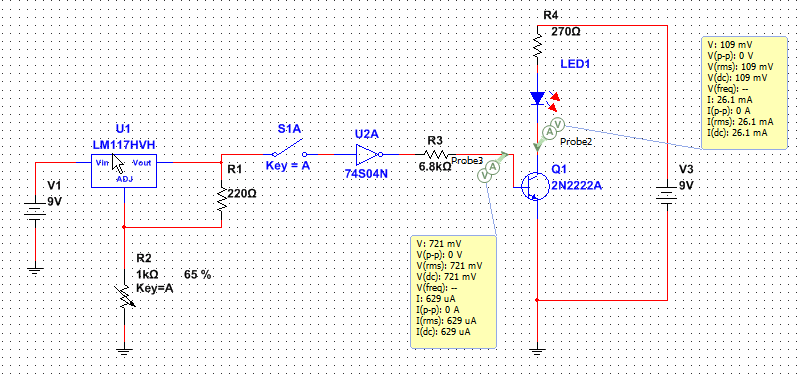 Simulation of the circuit with the LED off.
220Ω Resistor
LM317 Voltage Regulator
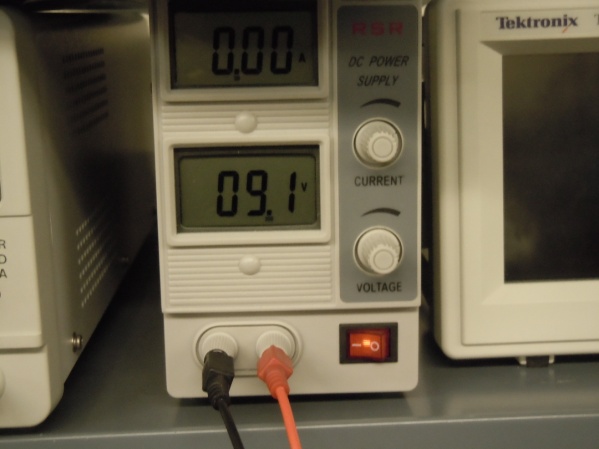 10kΩ Potentiometer
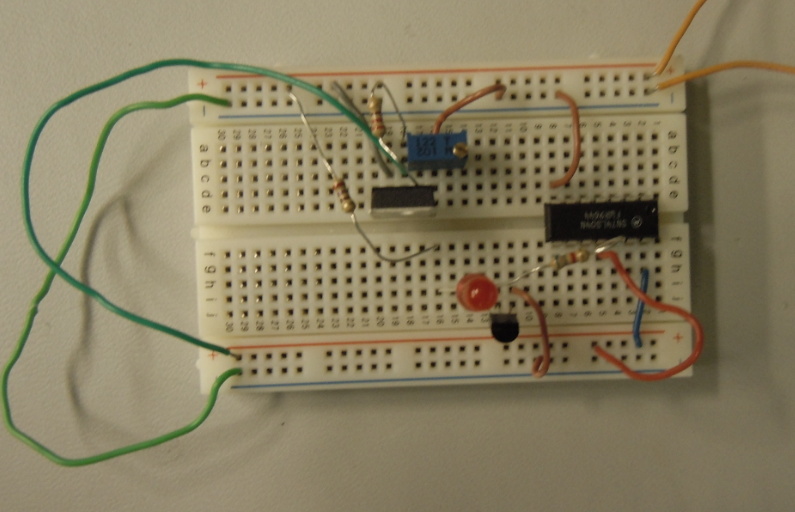 270Ω Resistor
74LS04 Hex Inverter
6.8kΩ Resistor
Voltage readings of 9V and 5V sources.
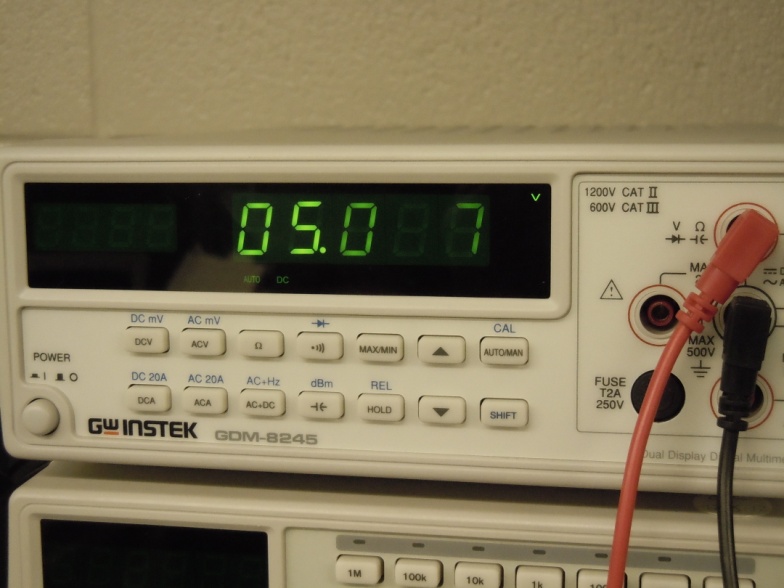 LED
2N2222 NPN Transistor
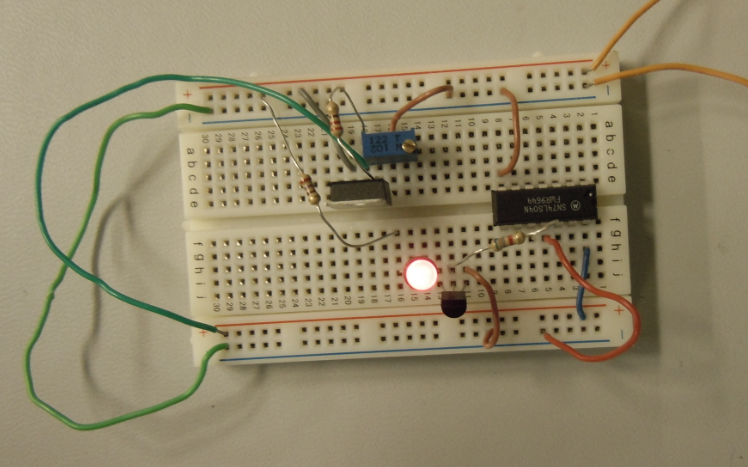 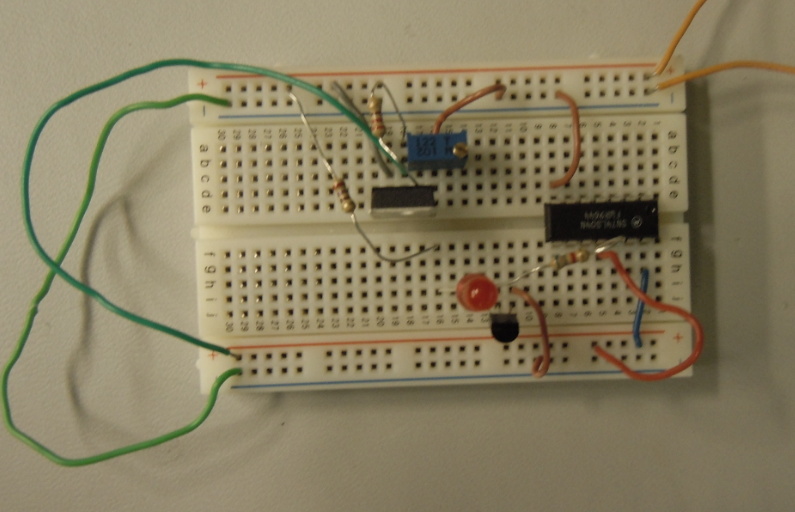 Circuit with LED on
Circuit with LED off
Troubleshooting:
The switch for the inverter was left floating. Once the switch was properly grounded the circuit worked as planned.
Conclusion:
A transistor can be used as a switch
Data Sheets:
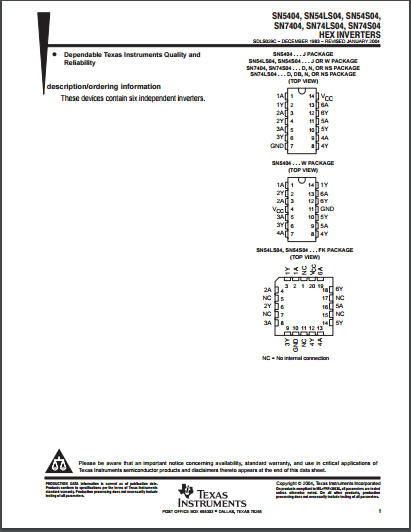 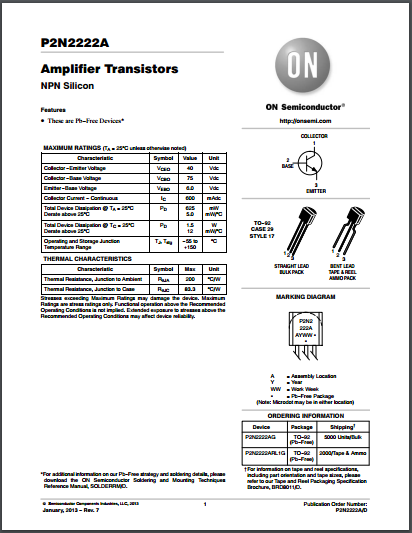 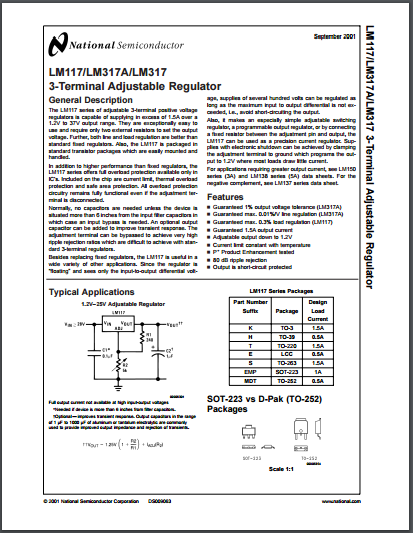 LM317 Voltage Regulator
2N2222 NPN Transistor
74LS04 Hex Inverter